Aglutinační metody
Ag                    +   Ab                  Ag-Ab
aglutinogen                aglutinin             aglutinát

princip : KORPUSKULÁRNÍ / částicový / Ag, 
solubilní je vázán na částice 
při reakci dochází ke shlukování Ag a Ab na základě vytváření můstků - Ab mezi buňkami za vzniku shluků
přímá – použití bakterií, buněk
nepřímá, pasivní – na jejich povrch je Ag uměle navázán, př.latex-fixační test, HIT
Předpoklady ke vzniku vazeb:
dostatek Ab 
přítomnost Ab proti různým epitopům 
vzdálenost mezi částicemi co největší 4. Ab funkčně jednovazebné nevytváří aglutinaci (IgA mono, IgE, IgG) – inkompletní Ab viz hemaglutinace
Aglutinace
využití : ke stanovení Ag, Ab, H (viz precipitační metody)
K určování izolovaných bakteriálních kmenů
K průkazu Ab proti patogenům –Widalova reakce – průkaz tyfu (Salmonella typhi), paratyfu (Salmonella paratyphi) A,B,C,  Weil-Felixova – skvrnitého tyfu (Rickettsia prowazekii) Proteus vulgaris, Ab proti Francisella tularensis, 
3. K průkazu Treponema p., EBV – mononukleóza, brucelózy, listeriózy
4. Nepřímá - Ab proti autoAg, př. k průkazu auto Ab proti štítné žláze
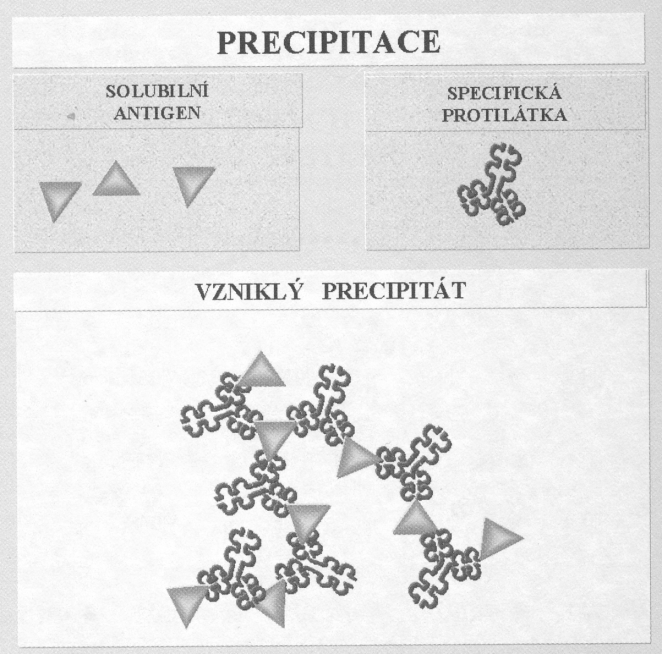 Rozdíl mezi aglutinací a precipitací
Hodnocení aglutinace: 
kvalitativně - odečtení okem
kvantitativně : 
a) zjištěním množství aglutinátu
b) zjištěním množství Ag v aglutinátu či supernatantu
Latexová aglutinace, latex-fixační test 
rychlé kvalitativní stanovení
Ag nebo Ab imobilizován na latexových kuličkách
Stanovení Ab proti IgG – revmatoidní faktor
Průkaz patogenních Antigenů (Helicobacter pylori, Adeno- a Rotavirus atd)
Latexová aglutinace, latex-fixační test
Hemaglutinační
Ag                       +   Ab                  Ag-Ab
hemaglutinogen      hemaglutin         hemaglutinát
- savčí krvinky (i části)
- dochází ke shlukování krvinek, vlivem komplementu či virové částice pak dochází k LYZI.

Ke zviditelnění aglutinačních reakcí při použití
inkompletních Ab je možno použít
 a) aglutinaci v bílkovinném prostředí b) v prostředí s proteolytickými enzymy c) použitím antiglobulinového Coombsova séra - králičí ab proti lidským Ig
Hemaglutinace
využití: K zjišťování krevních skupin a průkaz Ab proti krevním elementům. Přímý Coombsův test – k průkazu navázaných antierytrocytárních Ab, reakce pacientových ery s Coombsovým antisérem, přítomnost navázaných Ab se projeví hemaglutinátem
Nepřímý Coombsův test – k průkazu cirkulujících antierytrocytárních Ab
1. fáze, pacinetovo sérum s ery od dárce, navázání Ab pokud jsou přítomny, vymytí, přidání Coomsova séra, které způsobí aglutinaci
Využití při 2 reakcích:
 KFR – komlement fixační reakce
 HIT – hemaglutinačně inhibiční  test :
HIT
Patří také mezi metody serologické, založené na inhibici biologických účinků antigenů

HIT – pasivní hemaglutinace
Vycházíme ze skutečnosti, že viry (některé bakterie atd) mají schopnost se spontánně absorbovat  na červené krvinky (rozpustný Ag). 
Ery pak aglutinují – shlukují se jen v přítomnosti specifické Ab 
 odpovídá-li protilátka Ag, po přidání obalených ERY Antigenem se na Ag naváže a vznikne HEMAGLUTINÁT 
Ab + Ag  - Ery     hemaglutinát, proběhne hemaglutinace


HIT
neodpovídá-li  protilátka virovému (bakteriálnímu) Ag, nedojde k hemaglutinaci 
situace, kdy přidáme stejný Ag do reakce
 Ab + Ag  - Ery     hemaglutinát    +    stejný Ag         Ag -Ab + Ag   -   Ery         inhibice hemaglutinace   

Metodou inhibice pasivní hemaglutinace lze dokázat velmi malé mn. rozpustného Ag nebo H (metoda je velmi citlivá)                                                                                
pro vyhodnocení můžeme použít i optické metody
Využití: Průkaz Ab proti patogenní Ag jako Candida Albicans, Aspergillus fumigatus, Treponema pallidum